LOVE CALCULATOR
GROUP 6
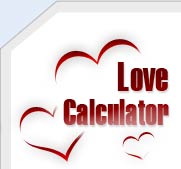 PARAM JYOTHI MARILLA
SIDHARTHA YALAVARTHI
JALAMADUGU RAVITHEJA
Idea
Everyone knows that a name can tell about the person and their behavior. Names are not randomly chosen they all have a meaning.With love calculator you can calculate the probalility of a successful relationship between two people , it is effective way to get an impresssion of what the chances are on a relationship.


Solution
To get an impression of what the chances are on a relationship.
Features
Take two persons name
Calculate the percentage of love
Display the result
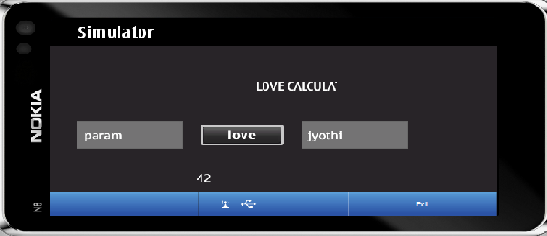 Coding Experiences
API’s  made learning easy. 
QtSimulator  was impressive
Showstopper  was  Time 

                           Jump to  Demo